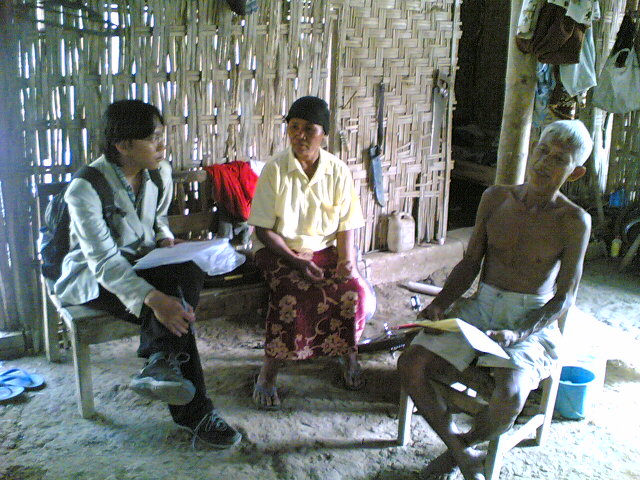 PENYUSUNAN PROPOSAL & LAPORANDAN PENILAIAN KKN
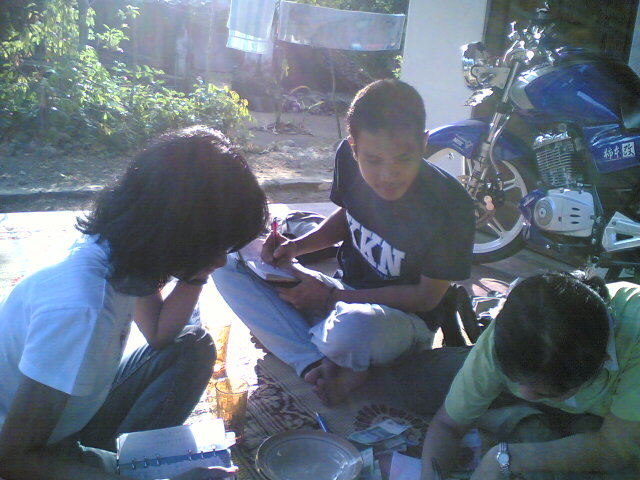 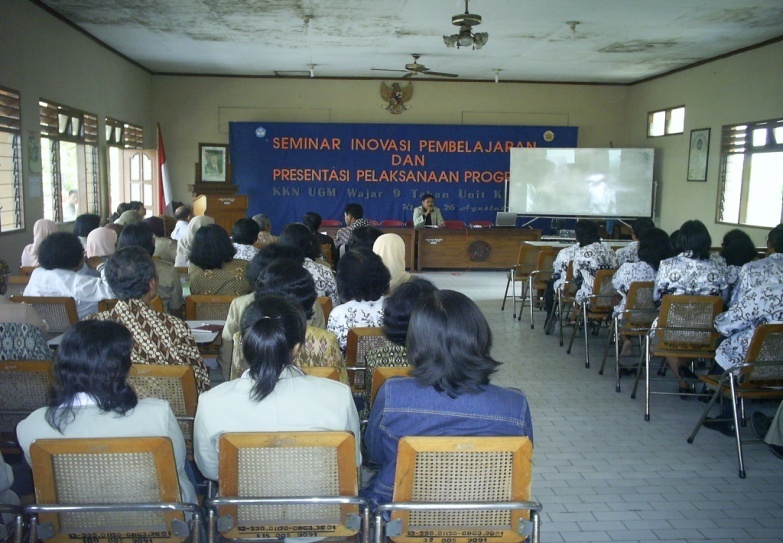 Disampaikan oleh:
Tim UPKKN UNS
PROPOSAL DAN TEMA KKN-Tematik
Format proposal dan laporan bisa di download di menu UNDUH web UPKKN di http://kkn.lppm.uns.ac.id/ 
Proposal dan Laporan dibuat oleh tim mahasiswa KKN dengan persetujuan & atas nama DPL 
Proposal diupload ke SI KKN dan Laporan dikumpulkan hard dan soft copy di UPKKN sebanyak 1 buah
Warna cover biru UNS
BACK
Halaman Sampul
SISTEMATIKA PROPOSAL
SUBSTANSI PROPOSAL
SUBSTANSI PROPOSAL
SUBSTANSI PROPOSAL
PROGRAM KEGIATAN DAN ANGGARAN
BACK
KETENTUAN KOMPONEN ANGGARAN
BACK
LAPORAN AKHIR KKN
ISI LAPORAN AKHIR
ISI LAPORAN AKHIR
LUARAN HASIL
1. bukti LoA pada Jurnal Pengabdian Masyarakat/jadi Pemakalah pada Seminar Nasional
2. Bukti publikasi di media massa 
3. Video berdurasi 2 - 3 menit
berlaku untuk semua KKN baik Berbasis Lokasi maupun Berbasis Kemitraan
PENILAIAN KKN
PENILAIAN KKN
Dana Program KKN
KKN reguler dan kemitraan Rp. 1.000.000,-/ mhs. Sumber dana P2M UNS ( PNBP)
Total dana program per lokasi/desa adalah : jml mhs x Rp. 1,000.000,-
Ditambah dana dari pihak ketiga ( kemitraan)
SPJ untuk LPPM UNS (UPKKN) adalah dana program PNBP UNS
Penggunaan Dana Program
Dana bantuan program dari UNS dapat digunakan untuk:
Pengadaan alat atau bahan pembuat alat untuk mendukung tercapainya tujuan kegiatan sesuai tema KKN
Pembelian bahan habis pakai
Sewa alat sebagai sarana penununjang kegiatan
Honor narasumber pendampingan mengacu pada tarif UNS
Printing dokumen, foto copy, cetak poster, roll banner, spanduk
 Seminar hasil KKN (pengabdian) atau Publikasi pada Jurnal
Penggunaan Dana Program
Dana bantuan program dari UNS tidak boleh digunakan untuk:
Konsumsi rapat peserta mahasiswa /DPL
Uang transportasi peserta rapat mahasiswa /DPL
Uang kehadiran rapat mahasiswa/DPL
Pembelian bahan bakar untuk transportasi mahasiswa/DPL
Hibah dana tunai kepada masyarakat 
Pembelian rokok, minuman keras, dll.
Laporan SPJ
Laporan penggunaan dana terdiri atas:
Setiap transaksi harus didukung dengan bukti yang sah 
Bukti pengeluaran uang dalam jumlah tertentu harus dibubuhi materai yang cukup, sesuai ketentuan yang berlaku terkait bea materai 
Bukti pengeluaran harus jelas memuat uraian mengenai barang/jasa yang dibayar, tanggal dan nomor bukti
Semua transaksi penerimaan dan pengeluaran uang dicatat dan dibukukan dalam buku penerimaan dan pengeluaran (buku kas umum)
Diakhir kegiatan, mahasiswa wajib mengumpulkan data rekap pengeluaran keseluruhan
Penggunaan Materai
Nominal sd Rp. 250.000,- tidak dikenakan  materai
Nominal diatas Rp. 250.000,- sd Rp. 1.000.000,- dikenakan materai Rp. 3.000,-
Nominal diatas Rp. 1.000.000,- dikenakan materai Rp. 6.000,-
Transaksi dengan Bukti yang Sah
Menggunakan bukti transaksi ( nota, kuitansi) dari penerima pembayaran ( pemilik toko/warung, narsum, pengelola konsumsi mhs, pengelola tempat tinggal mhs). Pembelian di warung yang tidak ada nota maka mhs harus selalu menyiapkan nota/kuitansi, ada td tgn penerima pembayaran dan maksimal pembelian senilai Rp. 100.000,-
Rekapitulasi Penggunaan Keuangan
Perincian Penggunaan Keuangan
Nama kegiatan: Pembuatan Kripik Ketela Ungu
Rekapitulasi Kegiatan